DSP First, 2/e
Lecture 7
Fourier Series Analysis
License Info for DSPFirst Slides
This work released under a Creative Commons License with the following terms:
Attribution
The licensor permits others to copy, distribute, display, and perform the work. In return, licensees must give the original authors credit. 
Non-Commercial
The licensor permits others to copy, distribute, display, and perform the work. In return, licensees may not use the work for commercial purposes—unless they get the licensor's permission.
Share Alike
The licensor permits others to distribute derivative works only under a license identical to the one that governs the licensor's work.
Full Text of the License
This (hidden) page should be kept with the presentation
Aug 2016
© 2003-2016, JH McClellan & RW Schafer
2
READING ASSIGNMENTS
This Lecture:
Fourier Series in Ch 3, Sect. 3-5
Also, periodic signals, Sect. 3-4

Other Reading:
Appendix C: More details on Fourier Series
Aug 2016
© 2003-2016, JH McClellan & RW Schafer
3
LECTURE OBJECTIVES
Work with the Fourier Series Integral



ANALYSIS via Fourier Series
For PERIODIC signals:    x(t+T0) = x(t)
Draw spectrum from the Fourier Series coeffs
Aug 2016
© 2003-2016, JH McClellan & RW Schafer
4
HISTORY
Jean Baptiste Joseph Fourier
1807 thesis (memoir)
On the Propagation of Heat in Solid Bodies
Heat !
Napoleonic era

http://www-groups.dcs.st-and.ac.uk/~history/Biographies/Fourier.html
Aug 2016
© 2003-2016, JH McClellan & RW Schafer
5
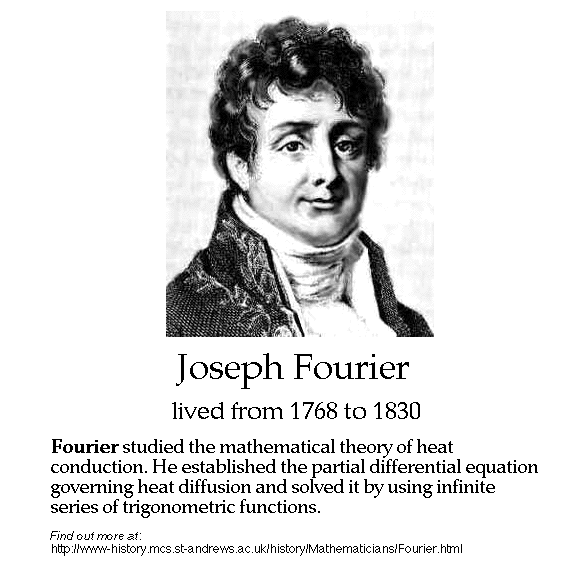 Aug 2016
© 2003-2016, JH McClellan & RW Schafer
6
–250
–100
0
100
250
f (in Hz)
SPECTRUM DIAGRAM
Recall Complex Amplitude vs. Freq
Aug 2016
© 2003-2016, JH McClellan & RW Schafer
7
Harmonic Signal->Periodic
Sums of Harmonic complex exponentials are Periodic signals
PERIOD/FREQUENCY of COMPLEX EXPONENTIAL:
Aug 2016
© 2003-2016, JH McClellan & RW Schafer
8
Notation for Fundamental Frequency in Fourier Series
The k-th frequency is fk = kF0



Thus, f0 = 0 is DC
This is why we use upper case F0 for the Fundamental Frequency
Aug 2016
© 2003-2016, JH McClellan & RW Schafer
9
COMPLEX
AMPLITUDE
Fourier Series Synthesis
Aug 2016
© 2003-2016, JH McClellan & RW Schafer
10
Harmonic Signal (3 Freqs)
a1
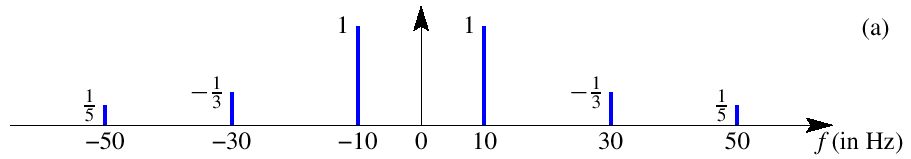 a3
a5
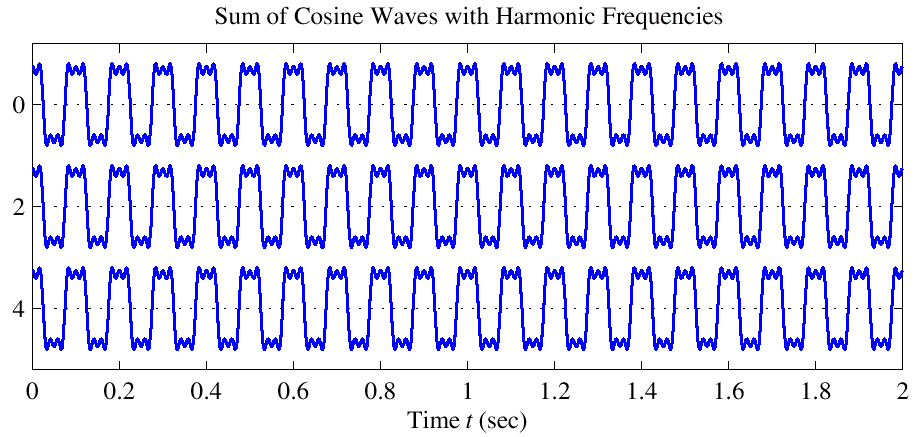 T = 0.1
Aug 2016
© 2003-2016, JH McClellan & RW Schafer
11
Periodic signals->Harmonic?
Can all periodic signals be written as harmonic signals?
Fourier’s contribution was to postulate the answer is yes
Called Fourier Series
For heat transfer it is easy to solve PDE for sinusoidal sources, but difficult for general sources
Made formal by Dirichlet and Riemann
Aug 2016
© 2003-2016, JH McClellan & RW Schafer
12
STRATEGY:  x(t)   ak
ANALYSIS
Get representation from the signal
Works for PERIODIC Signals
Measure similarity between signal & harmonic
Fourier Series
Answer is: an INTEGRAL over one period
Aug 2016
© 2003-2016, JH McClellan & RW Schafer
13
CALCULUS for complex exp
Aug 2016
© 2003-2016, JH McClellan & RW Schafer
14
INTEGRAL Property of exp(j)
INTEGRATE over ONE PERIOD
Aug 2016
© 2003-2016, JH McClellan & RW Schafer
15
ORTHOGONALITY of exp(j)
Aug 2016
© 2003-2016, JH McClellan & RW Schafer
16
Similar to
Orthogonal Basis for Signal Decomposition
So, the set of functions
forms the basis for decomposing any periodic signal  x(t)
Aug 2016
© 2003-2016, JH McClellan & RW Schafer
17
3-D Vector Space Analogy
Two vectors:
Similar to
Unit vectors
An arbitrary vector can be expressed as
Aug 2016
© 2003-2016, JH McClellan & RW Schafer
18
Fourier Series Integral
Use orthogonality to determine ak from x(t)
Aug 2016
© 2003-2016, JH McClellan & RW Schafer
19
Isolate One FS Coefficient
Aug 2016
© 2003-2016, JH McClellan & RW Schafer
20
Fourier Series:  x(t)   ak
ANALYSIS
Given a PERIODIC Signal
Fourier Series coefficients are obtained via   an INTEGRAL over one period



Next, consider a specific signal, the FWRS
Full Wave Rectified Sine
Aug 2016
© 2003-2016, JH McClellan & RW Schafer
21
Full-Wave Rectified Sine
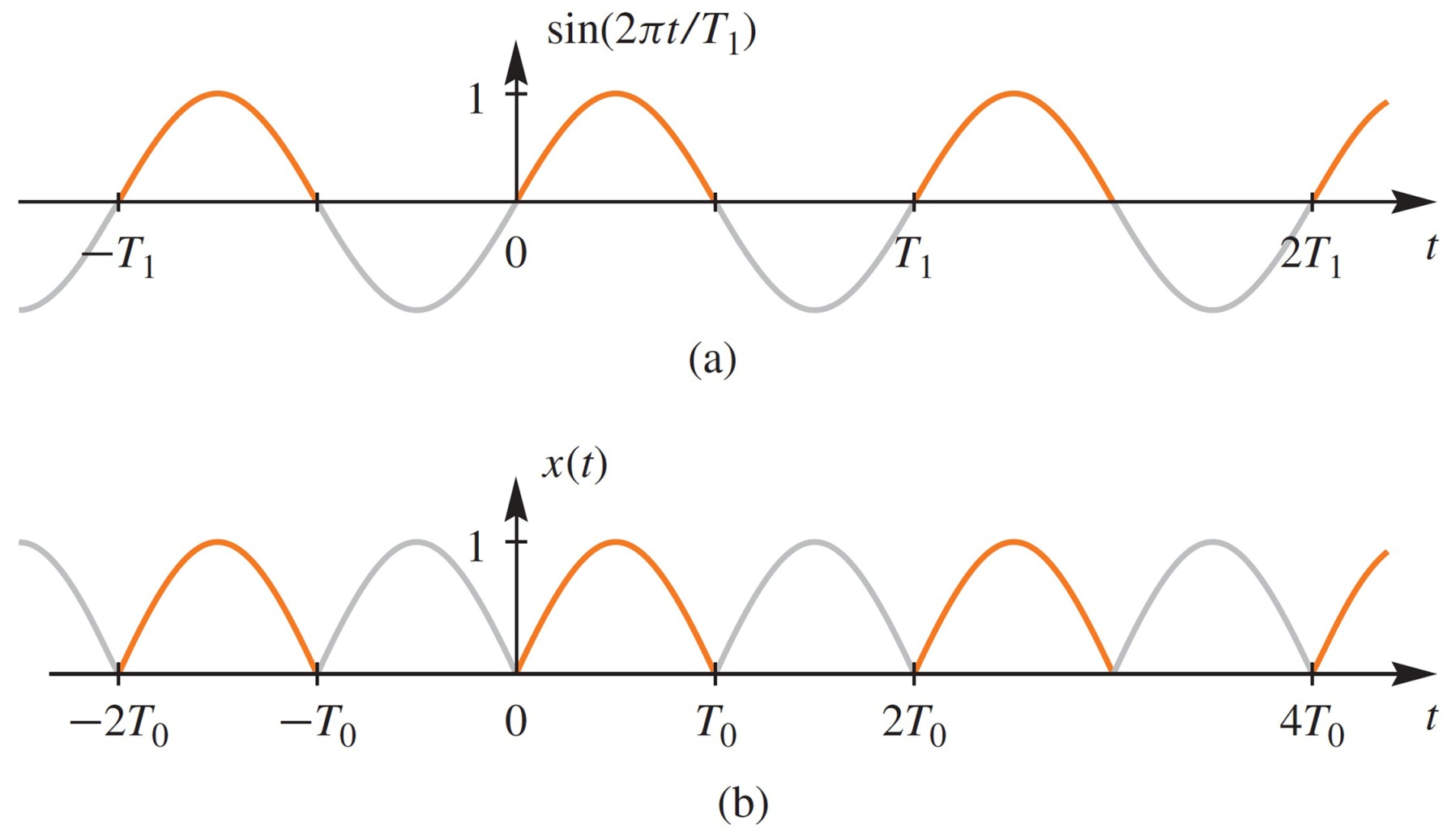 Absolute value flips the
negative lobes of a sine wave
Aug 2016
© 2003-2016, JH McClellan & RW Schafer
22
Full-Wave Rectified Sine   {ak}
Full-Wave Rectified Sine
Aug 2016
© 2003-2016, JH McClellan & RW Schafer
23
Full-Wave Rectified Sine   {ak}
Aug 2016
© 2003-2016, JH McClellan & RW Schafer
24
Fourier Coefficients:  ak
ak is a function of k
Complex Amplitude for k-th Harmonic



Does not depend on the period, T0

DC value is
Aug 2016
© 2003-2016, JH McClellan & RW Schafer
25
Spectrum from Fourier Series
Plot a   for Full-Wave Rectified Sinusoid
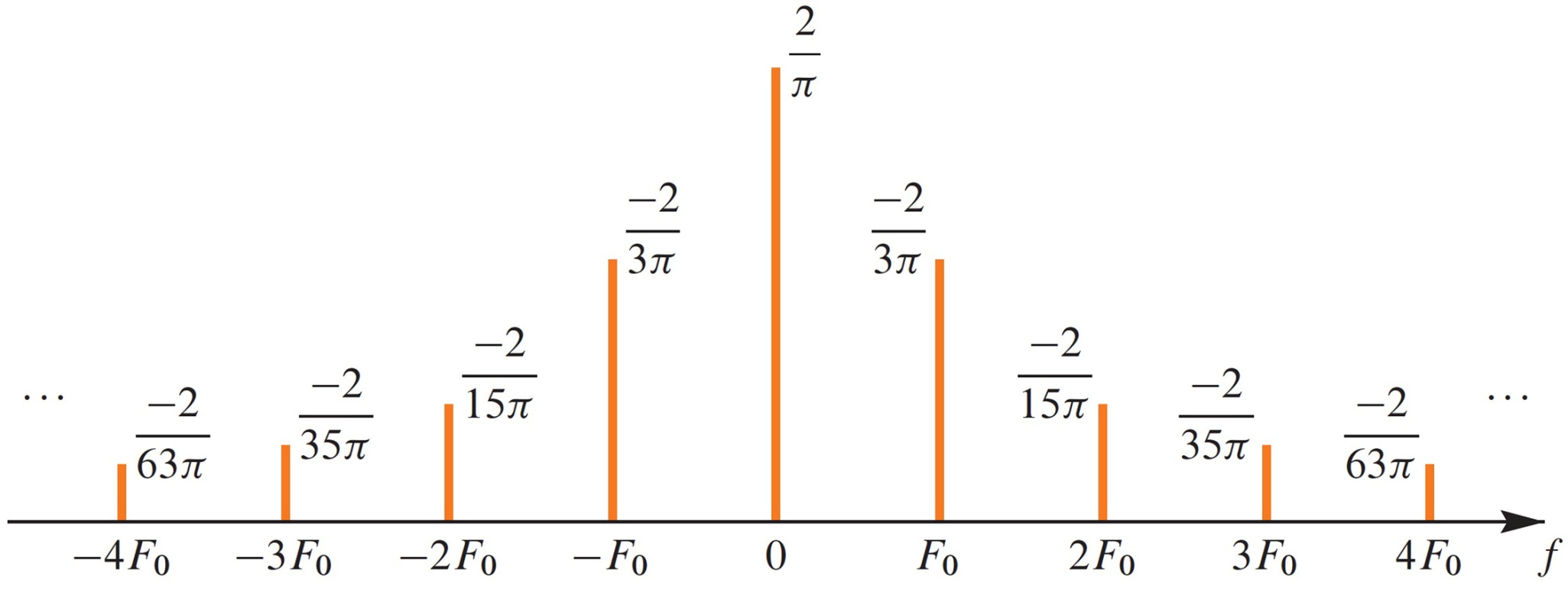 Aug 2016
© 2003-2016, JH McClellan & RW Schafer
26
Reconstruct From Finite Number of Harmonic Components
Full-Wave Rectified Sinusoid
Aug 2016
© 2003-2016, JH McClellan & RW Schafer
27
Reconstruct From Finite Number of Spectrum Components
Full-Wave Rectified Sinusoid
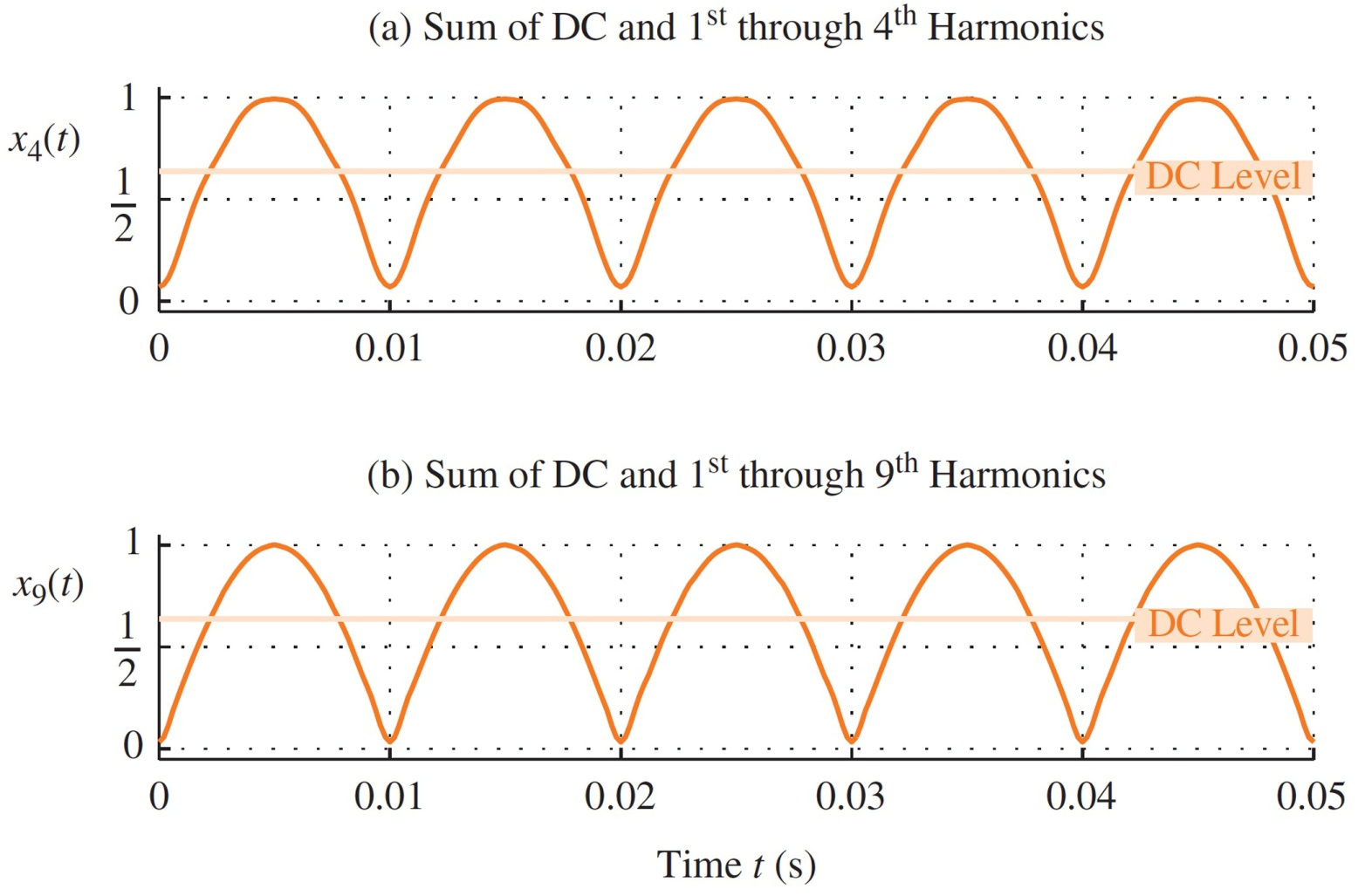 Aug 2016
© 2003-2016, JH McClellan & RW Schafer
28
x(t)
1
–.02
0
.01
.02
0.04
t
EXAMPLE 2: SQUARE WAVE
Aug 2016
© 2003-2016, JH McClellan & RW Schafer
29
FS for a SQUARE WAVE   {ak}
Aug 2016
© 2003-2016, JH McClellan & RW Schafer
30
x(t)
1
1
t
0
.01
.02
0.04
DC Coefficient:  a0
Aug 2016
© 2003-2016, JH McClellan & RW Schafer
31
Fourier Coefficients  ak
ak is a function of k
Complex Amplitude for k-th Harmonic
Does not depend on the period, T0
Aug 2016
© 2003-2016, JH McClellan & RW Schafer
32
x(t)
1
t
0
.01
.02
0.04
1
Spectrum from Fourier Series
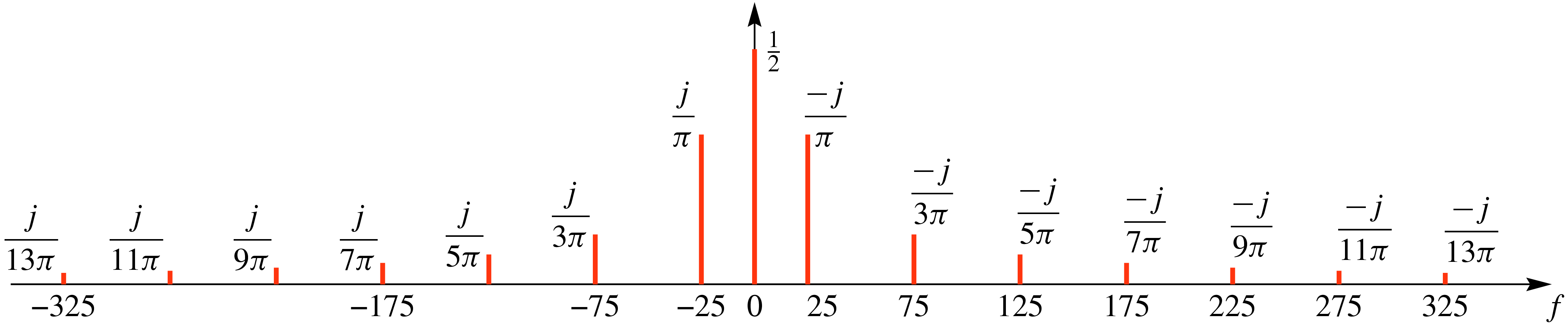 Aug 2016
© 2003-2016, JH McClellan & RW Schafer
33
Synthesis: up to 7th Harmonic
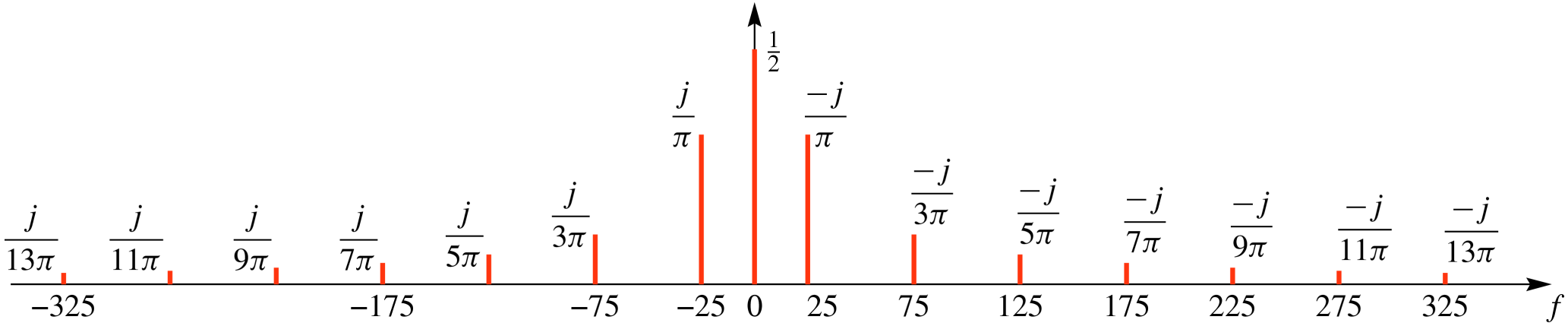 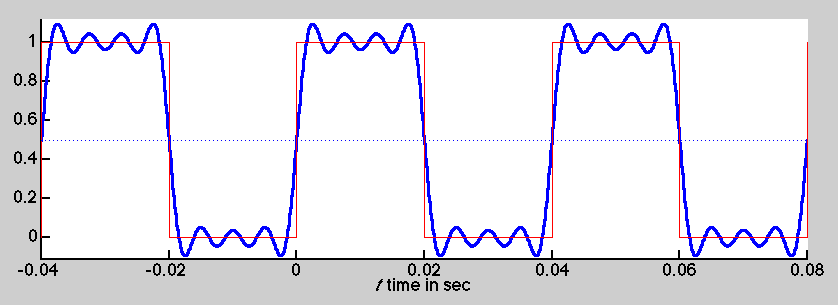 Aug 2016
© 2003-2016, JH McClellan & RW Schafer
34
x(t)
1
t
0
.01
.02
0.04
1
Recall Example: Harmonic Signal (3 Freqs)
a1
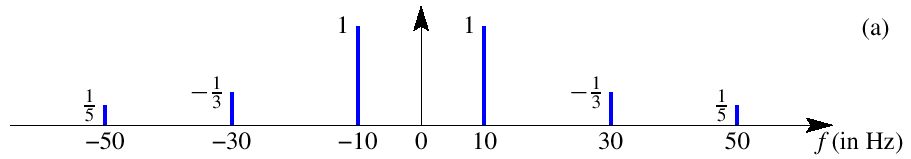 a3
a5
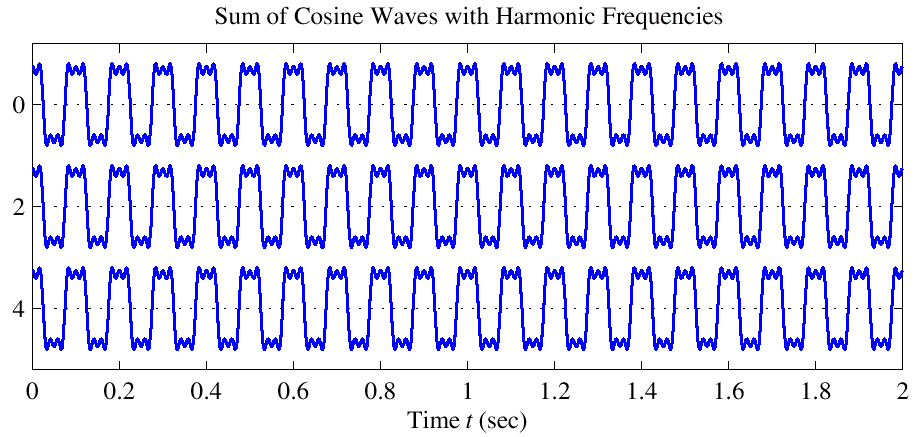 T = 0.1
What is the difference?
Aug 2016
© 2003-2016, JH McClellan & RW Schafer
35
SQUARE WAVE EXAMPLE
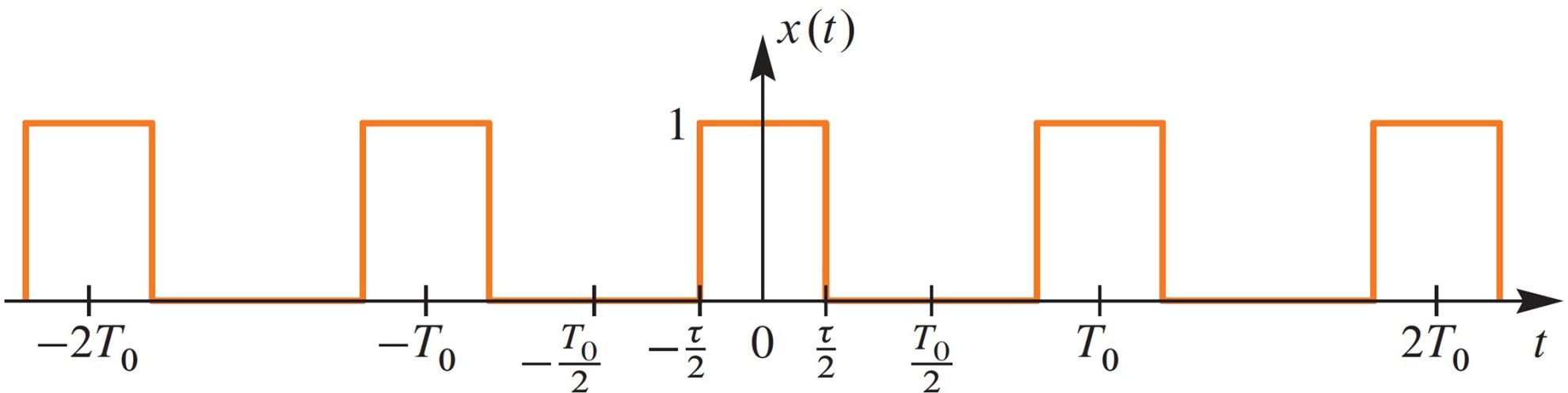 Aug 2016
© 2003-2016, JH McClellan & RW Schafer
36
Spectrum & Fourier Series
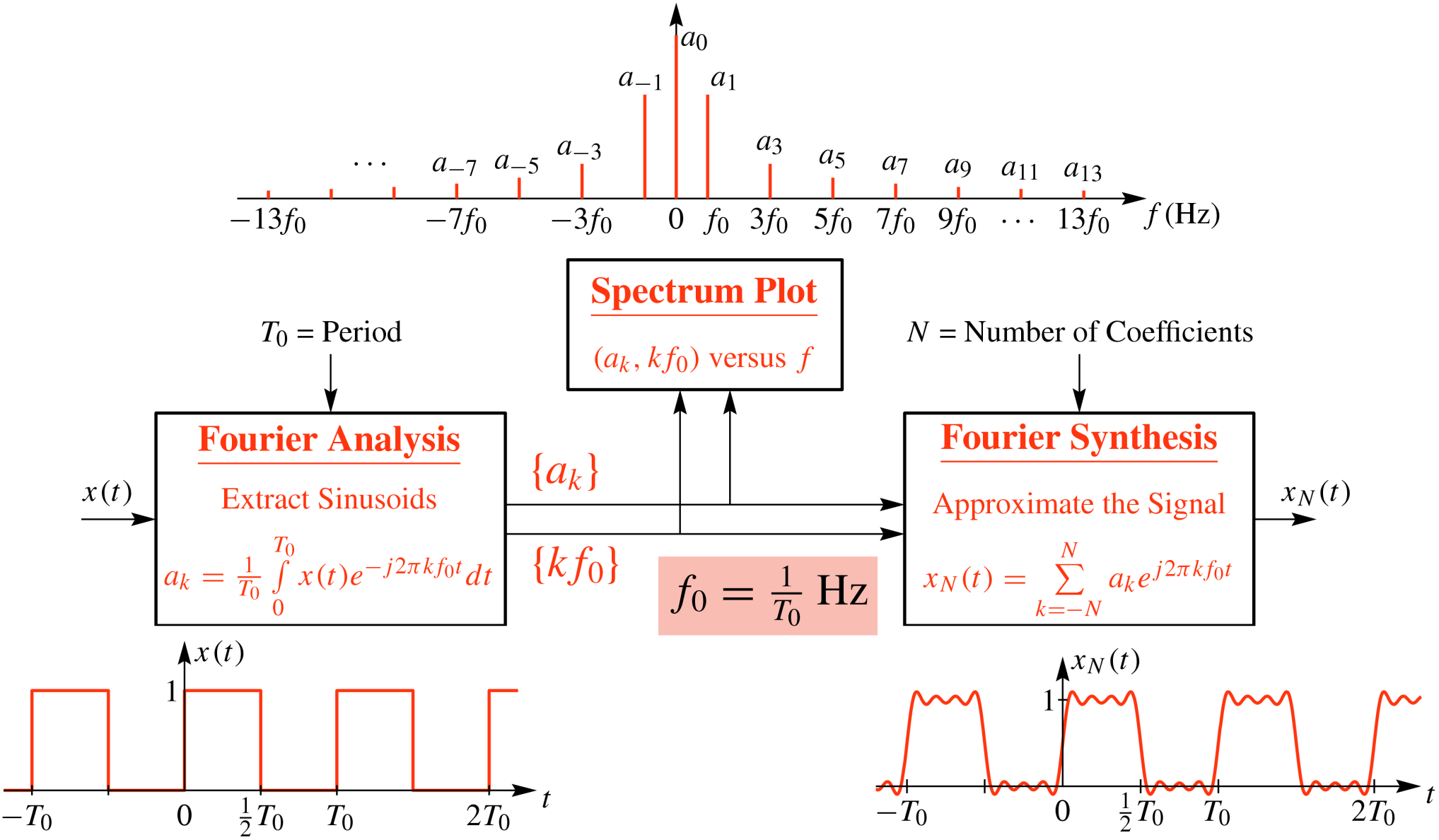 Aug 2016
© 2003-2016, JH McClellan & RW Schafer
37
ORTHOGONALITY of exp(j)
PRODUCT of exp(+j ) and exp(-j )
Aug 2016
© 2003-2016, JH McClellan & RW Schafer
38
SYNTHESIS vs. ANALYSIS
SYNTHESIS
Easy
Given (wk,Ak,fk) create x(t)

Synthesis can be HARD
Synthesize Speech so that it sounds good
ANALYSIS
Hard
Given x(t), extract (wk,Ak,fk) 
How many?
Need algorithm for computer
Aug 2016
© 2003-2016, JH McClellan & RW Schafer
39
STRATEGY 2:  x(t)   ak
ANALYSIS
Get representation from the signal
Works for PERIODIC Signals
Fourier Series
Answer is:  an INTEGRAL over one period
Aug 2016
© 2003-2016, JH McClellan & RW Schafer
40